高中英语  必修第三册 人教版
Part 3　Reading for Writing, Assessing Your Progress &Video Time

Ⅰ.核心单词
1.inner adj.　内部的;里面的;内心的    
2.autonomous adj.　自治的;有自治权的    
3.region n.　地区;区域;地带    
4.　represent     vt.象征;代表;相当于
5.　wrestling     n.摔跤运动→ 　wrestle     vi.& vt.摔跤;奋力对付→ 　wrestler     n.摔跤运动员
6.　fancy     adj.花哨的;精致的;昂贵的 vt.想要;倾慕;自认为是
7.eagle n.　雕
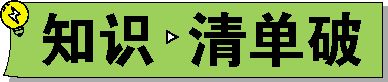 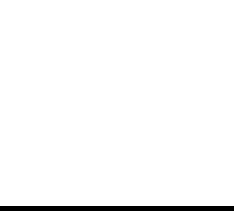 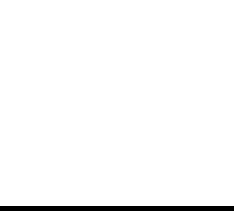 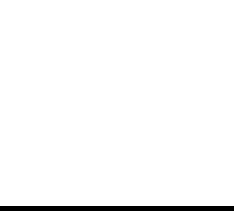 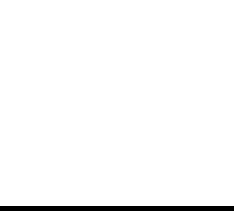 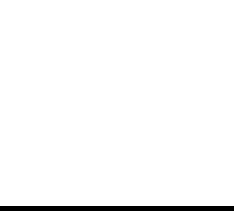 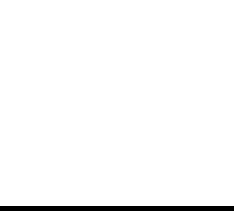 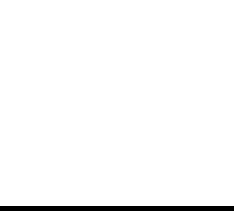 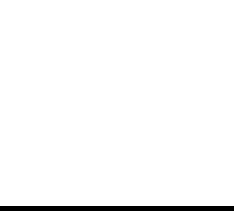 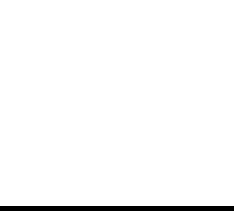 8.　absolutely     adv.绝对地;完全地→ 　absolute     adj.完全的;绝对的
9.　moment     n.片刻;瞬间
10.pot n.　罐;壶;锅    
11.　brief     adj.简洁的;简单的;短暂的→ 　briefly     adv.短暂地;暂时地;简短地;简要地
12.　branch     n.树枝;分支;支流
13.wedding n.　婚礼;结婚庆典    
14.　clap     vt.鼓掌;拍手;击掌 n.鼓掌;拍手;掌声
15.　respect     n.& vt.尊敬;尊重
16.horrible adj.　令人震惊的;恐怖的;极坏的    →horribly adv.　可怕地
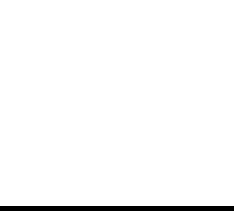 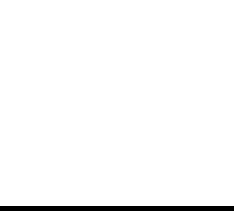 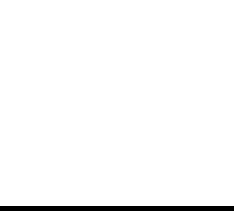 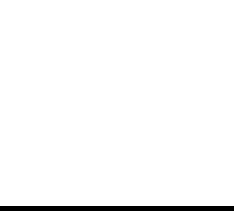 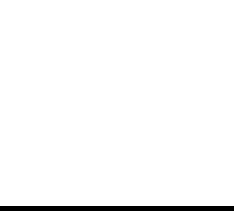 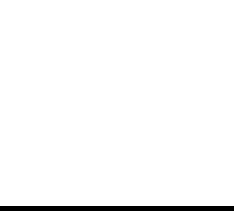 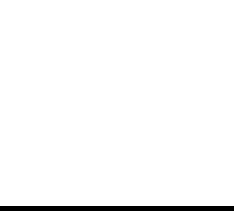 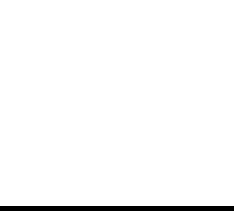 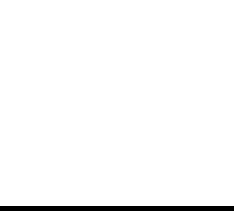 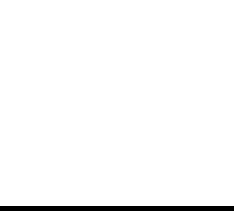 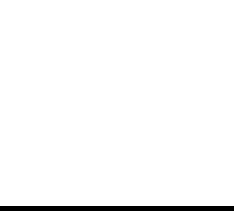 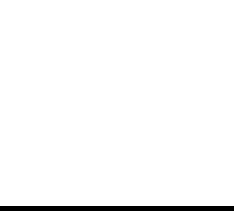 Ⅱ.重点短语
1.　set off    出发;动身;启程
2.take photographs 　拍照;照相    
3.from near and far 　从四面八方    
4.　be different from    不同于;和……不同
5.　by weight    按重量计,论(按)斤
6.wave one’s arms 　挥舞手臂    
7.　in the air    在空中;可感觉到的;在传播中, 流行 
8.at first 　首先    
9.　be worried about    担心;为……而担心 
10.　all one’s life    生平;一辈子;终生
11.be worth it 　值得的
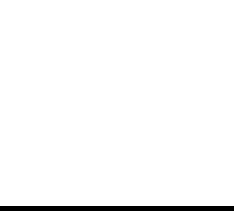 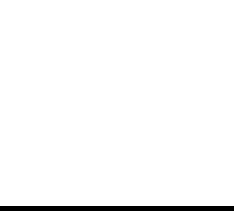 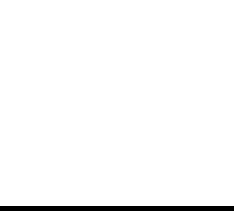 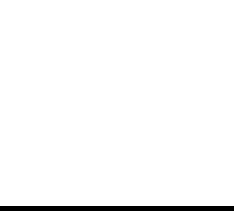 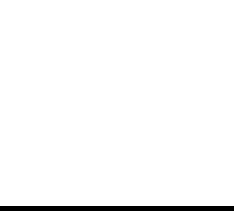 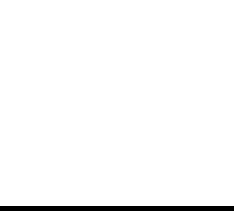 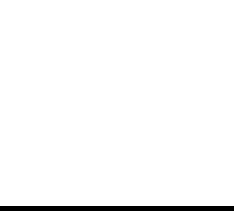 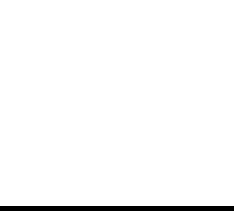 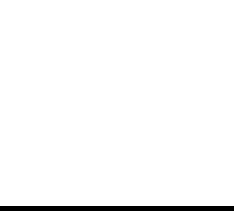 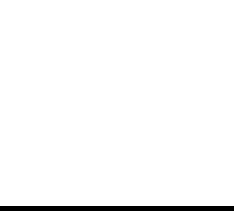 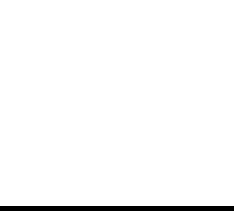 Ⅲ.经典结构
1.布林告诉我,蒙古人每年都会从四面八方赶来参加节日,就像他们的祖先几个世纪以来做的那样。 
Burin told me that Mongolians travel every year from near and far to attend the festi-val, 　just as their ancestors had done     for centuries.
2.唱了几首歌后,选手们在绿色的田野上跳起了舞,在空中挥舞着手臂,好像他们是鹰一样。
After singing some songs, the competitors danced onto the green field, waving their arms in the air 　as if they were eagles    .
3.那一刻我开始理解为什么人们说“马是蒙古文化的核心”。
　That was the moment    I started to understand why people say “Horses are at the heart of Mongolian culture.”
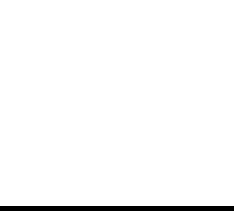 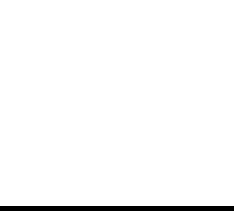 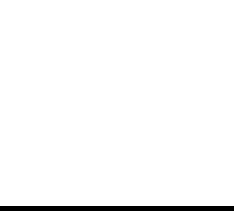 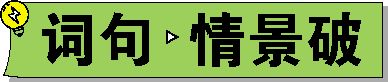 represent vt.代表;象征;相当于
 情景导学
①Naadam means “games” in Mongolian, and 　it is represented by     three events: horse racing, wrestling, and archery, which are all so exciting to watch!(教材P8)
那达慕在蒙古语中是“游戏”的意思,代表性赛事:赛马、摔跤和射箭,这三个项目观看起来都让人兴奋不已!
②The popular press tends to represent her as an environmental leader. 
通俗报刊倾向于把她 　描绘成    一个环保领袖。
③The singer is regarded as a representative of the youth of her generation.
这位歌手被看作是她那一代年轻人的 　典型人物    。
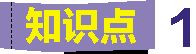 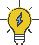 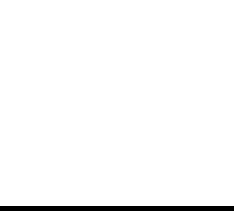 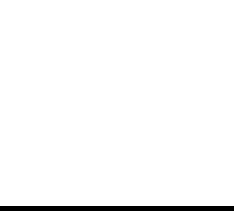 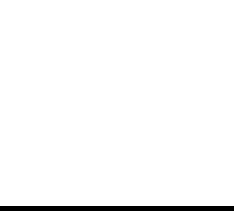 归纳拓展
represent sb./sth. as...把某人/某物描绘成……
represent sth. to sb.向某人正式提出某事
representative n.代表;典型人物;众议院议员;adj.典型的;有代表性的
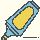 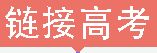 单句填空
1-1 (2019课标全国Ⅲ,阅读理解D改编, ★★★) This indicates that there is a certain way quantity is 　represented    (represent) in their brains.
解析　句意:这表明,在它们的大脑中有某种方式来代表着数量。设空处意为“代表”,与主语quantity之间是被动关系。故用过去分词形式。
1-2 (2017江苏,阅读理解D, ★★★ ) The loss of glaciers(冰川)there due to global warming 　represents    (represent) an enormous threat to agriculture.
解析　句意:由于全球变暖,那里冰川的消失象征着对农业的巨大威胁。本句主语为抽象名词loss,且陈述事实情况。故填represents。
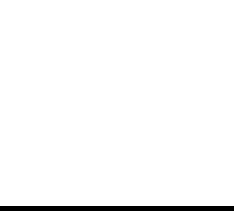 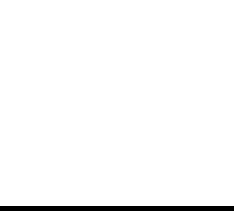 1-3 (2015安徽,阅读理解B, ★★☆ )Next, she tied several chopsticks together, 　repre-senting    (represent) a family. She showed the girls it was hard to break the tied chop-sticks.
解析　句意:接下来,她把几根筷子绑在一起,代表一个家庭。她向女孩们展示了捆
在一起的筷子很难折断。several chopsticks与represent之间是主动关系,故用现在分词形式。
1-4 (★★☆  )Among sales 　representatives  (represent) for a large American car manufacturer, those who were most conscientious had the largest volume of sales.
解析　句意:在美国一家大型汽车制造商的销售代表中,那些最认真负责的人销售量最大。设空处意为“代表”,并结合空前的Among可知,此处用名词的复数形式。
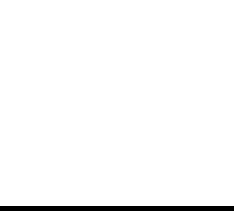 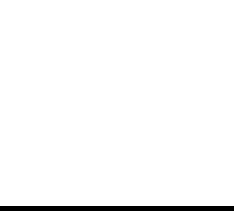 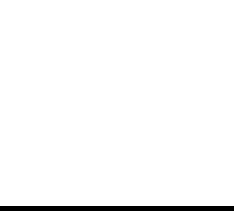 set off出发;动身;启程;引发
 情景导学
①On the first day, I set off to the games early with my friend Burin.(教材P8)
第一天,我和我的朋友布林很早就 　出发    去看比赛了。
②They 　set up    a working party to look into the issue.
他们设立了一个工作组来调查这个问题。
③She listened attentively and set down every word he said. 
她专心听着,把他说的每一个字 　记下来    。
④He has 　set aside     some money for his child’s education.
他已经为孩子的教育留出了一些钱。
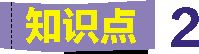 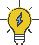 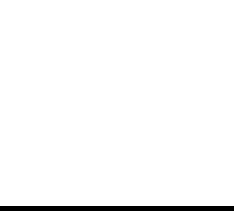 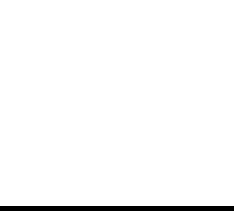 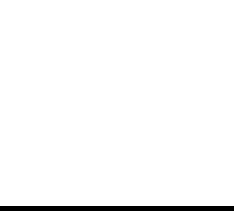 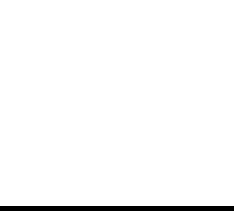 归纳拓展
set up建立;创立;开办
set down记下;登记;让某人下车
set aside省出,留出(钱或时间),把……放在一旁
set about开始/着手做某事
set out出发,开始;安排;摆放
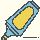 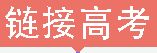 用适当的介、副词填空
2-1 (2019北京,阅读理解B, ★☆☆ )Alice Moore is a teenager entrepreneur(创业者), who in May 2015 set 　up    her business AilieCandy.
解析　句意:Alice Moore是一个青少年创业者,她在2015年5月创办了自己的企业AilieCandy。set up创办,符合题意。
2-2 (2018课标全国Ⅱ,阅读理解C改编,★★☆ )Data shows that kids and teens who do read frequently, compared to infrequent readers, have more books in the home, and parents will set 　aside    time for them to read.
解析　句意:数据显示,与不经常阅读的人相比,经常阅读的孩子和青少年在家里有更多的书,父母会留出时间让他们阅读。set aside留出,符合题意。
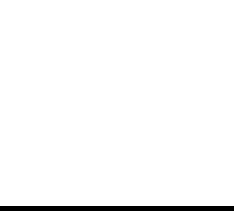 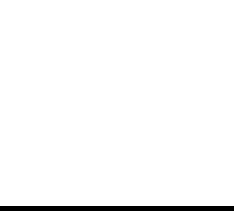 2-3 (2017课标全国Ⅲ,七选五,★★☆ )If you want time to have breakfast with your family, save some time the night before by setting 　out     clothes, shoes, and bags.
解析　句意:如果你想有时间和家人一起吃早餐,那就在前一天晚上把衣服、鞋子
和书包摆放好,省点时间。set out安排;摆放,符合题意。
2-4 (2016课标全国Ⅰ,阅读理解A, ★★☆ )Her simple act landed Parks in prison. But it also set 　off     the Montgomery bus boycott.
解析　句意:她的简单行为促使Parks进了监狱。但它也引发了蒙哥马利巴士抵制运动。set off引发,符合题意。
2-5 (  ★☆☆ )Ralph W. Emerson would always set 　down   new ideas that occurred to him.
解析　句意:Ralph W. Emerson总是把他想到的新想法记下来。set down记下,符合题意。
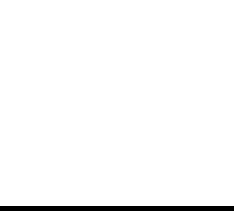 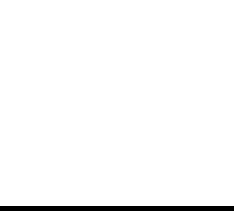 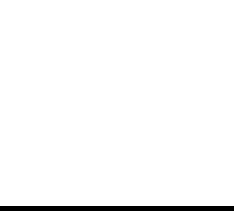 fancy adj.花哨的;精致的;昂贵的 vt.想要;倾慕;自认为是
 情景导学
①I saw a lot of people wearing fancy Mongolian robes.(教材P8)
我看到很多人穿着 　花哨的    蒙古长袍。
②They 　fancy that    they are entitled to do just as they like. 
他们认为他们有权为所欲为。
③It’s known to me that he took a fancy to the tie.
据我所知,他 　看中了    这条领带。
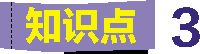 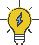 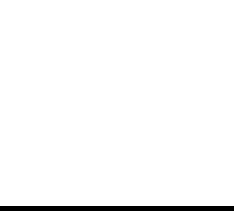 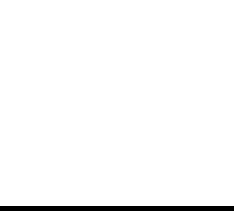 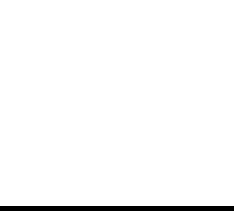 归纳拓展
fancy yourself(as)...自认为是……
fancy doing想要做某事
fancy that认为/想象……
fancy n.想象(力);爱好
take a fancy to喜欢上,爱上……
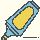 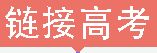 单句填空
3-1 (2015安徽,书面表达改编, ★☆☆ )You should fancy yourself 　as  an interview-er, so that you’ll feel better.
解析　句意:你应该自认为是一位采访者,这样你会感觉好些。fancy yourself as...自认为是……。故用介词as。
3-2 (  ★☆☆ )Is that her point in settling here? Surely as a woman she has simply taken 　a    fancy to the place.
解析　句意:这就是她在这里定居的目的吗? 当然,作为一个女人,她只是爱上了这个地方。take a fancy to意为“爱上;喜欢上”,为固定搭配。故用不定冠词a。
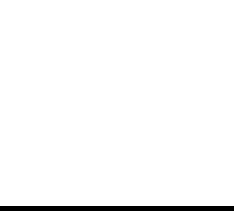 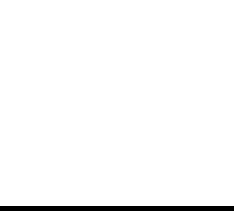 写出下面黑体词的词性和词义
3-3 (2019课标全国Ⅲ,阅读理解C, ★☆☆ )But the phrase “penny paper” caught the public’s fancy, and soon there would be papers that did indeed sell for only a penny. 　名词,爱好    
3-4 (2016课标全国Ⅰ,语法填空,  ★☆☆)Chengdu has dozens of new millionaires, A-sia’s biggest building and fancy new hotels.　形容词,豪华的
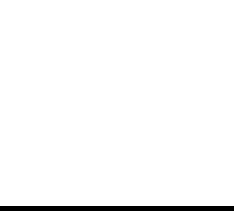 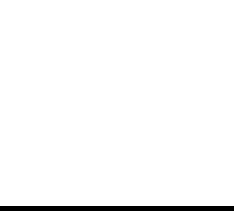 moment n.片刻;瞬间
 情景导学
①That was 　the moment    I started to understand why people say “Horses are at the heart of Mongolian culture”.(教材P8)(the moment作先行词,其后是省略了when的定语从句)
那一瞬间我开始明白为什么人们说“马是蒙古文化的核心”。
②She looked up for a moment, and then continued drawing. 
她抬头看了 　一会儿    ,然后继续画画。
③The moment I saw her, I recognized her.
我 　一    看到她, 　就    认出了她。
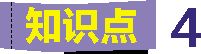 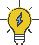 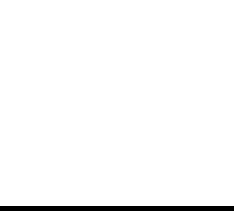 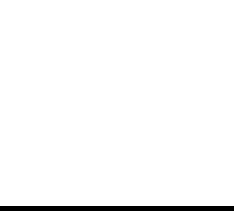 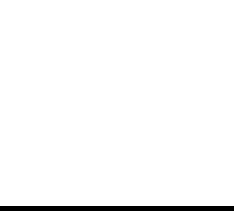 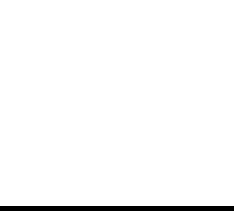 归纳拓展
for the moment暂时;目前
for a moment=for a while一会儿
in a moment立刻;马上
at the moment此刻;目前;眼下
at that/this moment在那/此时
the moment/minute...一……就……(引导时间状语从句)
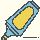 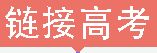 单句填空
4-1 (2019课标全国Ⅱ,七选五改编, ★☆☆ )So, slow down and think what you really want to do 　at    the moment.
解析　句意:所以,放慢脚步,想想此刻你真正想做什么。at the moment此刻,符合题意。
4-2(2018北京,书面表达,  ★★☆  )Next came the moment 　when    I asked them to have a try themselves.
解析　句意:接着来到了我让他们自己试一试的时候。the moment为先行词,设空处引导定语从句并在从句中作时间状语,故填when。
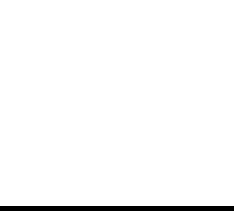 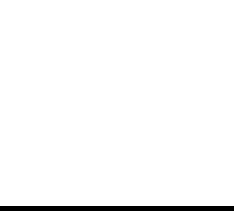 4-3 (2017天津,3, ★★☆ )—I want to see Mr. White. We have an appointment.
　—I’m sorry, but he is not available at 　the     moment, for the meeting hasn’t ended.
解析　句意:——我想见怀特先生,我们已经约好了。——对不起,但他现在没空,
因为会议还没有结束。at the moment眼下;此刻,符合题意。
4-4 (2015天津,阅读理解D改编, ★☆☆ )He looked at me 　for  a moment, and then wrote a sentence containing the best advice I’ve ever had: Be bold and brave—and strong forces will come to your aid.
解析　句意:他看了我一会儿,然后写了一句话,其中包含了我所得到的最好的建议:自信些,勇敢些——强大的力量会来帮助你的。for a moment一会儿,符合题意。
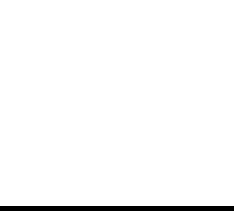 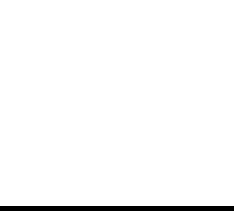 4-5 (2015湖南,阅读理解A, ★★☆ )The real problem is that some pedestrians seem to be, at least for 　the     moment, in worlds of their own that are, to them, much more important than the welfare of others.
解析　句意:真正的问题是,至少在目前,一些行人似乎生活在他们自己的世界里,对他们来说,他们自己的世界比其他人的安全与健康重要得多。for the moment目前;暂时,符合题意。
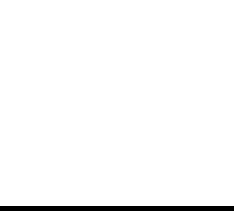 respect n.& vt.尊重;尊敬
 情景导学
①It is a day for people in China to show respect to seniors.(教材P10)
这是中国人 　尊敬    长辈的一天。
②The youngsters are to be taught to have 　respect for    social moral standards.
要教育年轻人尊重社会道德标准。
③I thought I should talk to you in person 　out of respect     for you.
出于对你的尊重,我觉得我应该亲自与你谈谈。
④The children in our family are always respectful to their elders.
我们家的孩子对长辈总是 　恭恭敬敬的    。
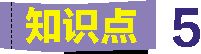 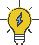 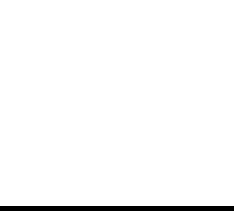 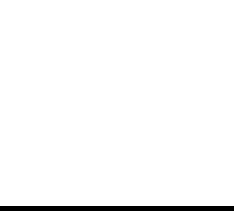 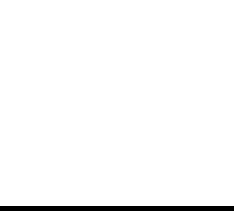 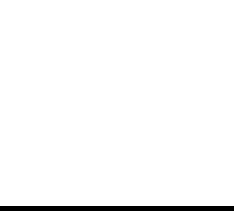 归纳拓展
have respect for对……尊重
out of respect出于尊重
with respect to/in respect of关于……;就……而言
respectable adj. 体面的;值得尊敬的
respectful adj.表示敬意的;尊敬的
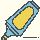 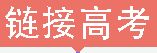 单句填空
5-1(2018浙江,七选五, ★★☆)Let them know that you are there to help in any way that is acceptable, while still 　respecting    (respect) the privacy of your neighbor.
解析　句意:让他们知道你去那儿是为了用任何可以接受的方式来帮忙,同时仍然尊重你邻居的隐私。respect与其逻辑主语you之间为主动关系,故用现在分词。
5-2(2017课标全国Ⅱ,阅读理解B, ★☆☆ )We were 　respectful  (respect) of craft(技艺)and focused on digging into the characters we were going to play.
解析　句意:我们尊重技艺,并专注于挖掘我们将要扮演的角色。be respectful of...尊重……。故用形容词respectful。
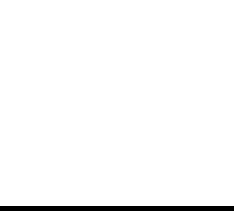 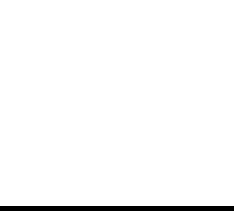 5-3(2016课标全国Ⅱ,七选五, ★★☆ )It starts with looking inside yourself and under-standing who you are 　with     respect to the natural world and how you approach the gardening process.
解析　句意:它开始于深刻剖析自己,明白就自然界而言你是个什么样的人以及你
是如何处理种植花木的过程的。with respect to意为“就……而言”。
5-4 (2015福建,短文填词, ★★☆)The other person will have more respect 　for    you in the future if you do that.
解析　句意:如果你那样做,另一个人将来会更尊重你。have respect for...意为“对……尊重”。
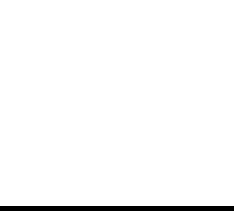 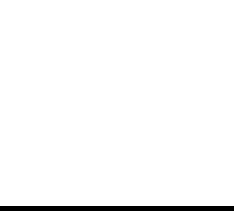